MATSATI.COM Teaching Ministry
Website: https://www.matsati.com YouTube Channel: https://www.youtube.com/user/MATSATI/
ישעיהו לו:יח-כב  / Isaiah 36:18-22
LIVE STREAM: 6:30 pm EST Thursday
Rabbi Jeremiah
– Hebrew Language Labs: FREE
– Weekly Torah Portion: Triennial cycle
Join us at Telegram:
https://t.me/MessianicChat
A Community
for Learning
YouTube Channels
https://YouTube.com/c/HebrewLiteracy 
https://www.youtube.com/channel/UC5_qPfruat-sCJJypz0_OBw
Weekly Teachings Free Online
Check Telegram for weekly scheduling of teachings.
Discuss the Scriptures, 
learn the languages, 
and fellowship
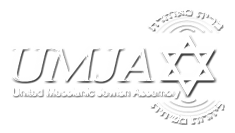 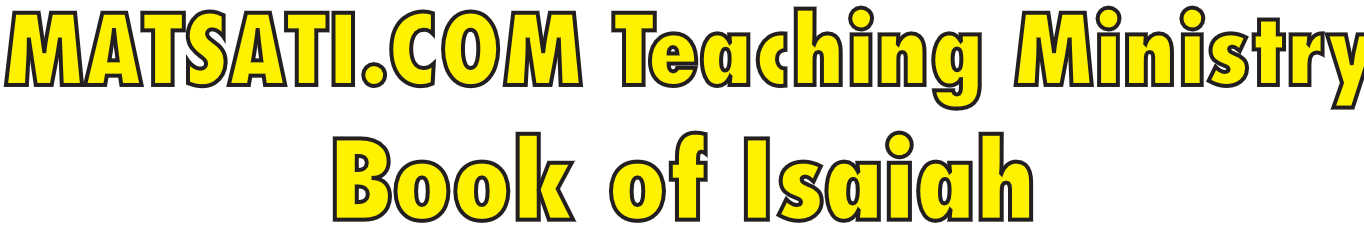 Isaiah 36:18-22
ישעיהו לו:יח-כב
[title]
Isaiah / ישעיה
http://www.matsati.com
מבוא לישעיהו

Part 1
Isaiah / ישעיה
http://www.matsati.com
Philippians 3:1–7  
3:1 Finally, my brethren, rejoice in the Lord. To write the same things to you, to me indeed is not grievous, but for you it is safe. 3:2 Beware of dogs, beware of evil workers, beware of the concision. 3:3 For we are the circumcision, which worship God in the spirit, and rejoice in Christ Jesus, and have no confidence in the flesh. 3:4 Though I might also have confidence in the flesh. If any other man thinketh that he hath whereof he might trust in the flesh, I more: 3:5 Circumcised the eighth day, of the stock of Israel, of the tribe of Benjamin, an Hebrew of the Hebrews; as touching the law, a Pharisee; 3:6 Concerning zeal, persecuting the church; touching the righteousness which is in the law, blameless. 3:7 But what things were gain to me, those I counted loss for Christ. (KJV 3 Τὸ λοιπόν, ἀδελφοί μου,* χαίρετε ἐν κυρίῳ. τὰ αὐτὰ γράφειν ὑμῖν ἐμοὶ μὲν οὐκ ὀκνηρόν, ὑμῖν δὲ ⸆ ἀσφαλές. 2 Βλέπετε τοὺς κύνας,* βλέπετε τοὺς κακοὺς ἐργάτας, βλέπετε τὴν κατατομήν. 3 ἡμεῖς γάρ ἐσμεν ἡ περιτομή,* οἱ πνεύματι ⸀θεοῦ λατρεύοντες καὶ καυχώμενοι ἐν Χριστῷ Ἰησοῦ καὶ οὐκ ἐν σαρκὶ πεποιθότες,* 4 καίπερ ἐγὼ ἔχων πεποίθησιν καὶ ἐν σαρκί.* Εἴ τις δοκεῖ ἄλλος πεποιθέναι ἐν σαρκί, ἐγὼ μᾶλλον· 5 περιτομῇ ὀκταήμερος,* ἐκ γένους Ἰσραήλ,* φυλῆς Βενιαμίν, Ἑβραῖος ἐξ Ἑβραίων, κατὰ νόμον Φαρισαῖος, * 6 κατὰ ⸀ζῆλος διώκων τὴν ἐκκλησίαν⸆,* κατὰ δικαιοσύνην τὴν ἐν νόμῳ γενόμενος ἄμεμπτος. 7 °[Ἀλλʼ] ἅτινα ⸉ἦν μοι⸊ κέρδη, ταῦτα ἥγημαι διὰ τὸν Χριστὸν ζημίαν.)
Isaiah / ישעיה
http://www.matsati.com
Several Ways that Sin Creates Weakness

Sin separates us from God. When we sin, we break God's Torah and put ourselves at odds with Him. This separation can lead to feelings of guilt, shame, and loneliness.
Sin weakens our character. Every time we sin, we make it a little easier to sin again in the future. This is because sin damages our character and makes us more susceptible to temptation.
Sin makes us more vulnerable to the enemy. When we sin, we open ourselves up to the attacks of the enemy. This is because sin weakens our spiritual defenses and makes us more susceptible to his lies and deception.
Sin can lead to physical and emotional problems. Sin can have a negative impact on our physical and emotional health. For example, studies have shown that people who are stressed or anxious are more likely to get sick. Additionally, people who are struggling with addiction or other forms of sin are more likely to experience depression, anxiety, and other mental health problems.
Isaiah / ישעיה
http://www.matsati.com
Summary of Rabbinic Literature

Sin weakens one’s relationship with God and prevents one from receiving His blessings and protection. (Source: Talmud Bavli Yoma 86b, Isaiah 59:20)
Sin weakens one’s moral character and leads to more transgressions and corruption. (Source: Pirkei Avot 2:4, Ezekiel 33:19)
Sin weakens one’s social bonds and creates strife and injustice in the community. (Source: Pirkei Avot 2:3, Jeremiah 3:1)
"Sin is like a heavy burden that weighs down the soul." (Rabbi Akiva)
"Sin is like a cancer that eats away at the body and soul." (Rabbi Meir)
"Sin is like a fire that destroys everything in its path." (Rabbi Shimon bar Yochai)
"Sin is like a poison that kills the soul." (Rabbi Judah ben Ilai)
Isaiah / ישעיה
http://www.matsati.com
ספר ישעיה

Part 2
Isaiah / ישעיה
http://www.matsati.com
﻿ספר ישעיה פרק לו
﻿יח   פֶּן-יַסִּית אֶתְכֶם חִזְקִיָּהוּ לֵאמֹר יְהוָֹה יַצִּילֵנוּ הַהִצִּילוּ אֱלֹהֵי הַגּוֹיִם אִישׁ אֶת-אַרְצוֹ מִיַּד מֶלֶךְ אַשּׁוּר: יט   אַיֵּה אֱלֹהֵי חֲמָת וְאַרְפָּד אַיֵּה אֱלֹהֵי סְפַרְוָיִם וְכִי-הִצִּילוּ אֶת-שֹׁמְרוֹן מִיָּדִי: כ   מִי בְּכָל-אֱלֹהֵי הָאֲרָצוֹת הָאֵלֶּה אֲשֶׁר-הִצִּילוּ אֶת-אַרְצָם מִיָּדִי כִּי-יַצִּיל יְהֹוָה אֶת-יְרוּשָׁלַם מִיָּדִי: כא   וַיַּחֲרִישׁוּ וְלֹא-עָנוּ אֹתוֹ דָּבָר כִּי-מִצְוַת הַמֶּלֶךְ הִיא לֵאמֹר לֹא תַעֲנֻהוּ: כב   וַיָּבֹא אֶלְיָקִים בֶּן-חִלְקִיָּהוּ אֲשֶׁר-עַל-הַבַּיִת וְשֶׁבְנָא הַסּוֹפֵר וְיוֹאָח בֶּן-אָסָף הַמַּזְכִּיר אֶל-חִזְקִיָּהוּ קְרוּעֵי בְגָדִים וַיַּגִּידוּ לוֹ אֵת דִּבְרֵי רַבשָׁקֵה:
Isaiah / ישעיה
http://www.matsati.com
Hamath (חֲמָת,  chamath) - A city on the Orontes River. It was among territory left unconquered by Joshua (Joshua 13:5). The ancient city of Hamath was located on the River Orontes at the northern end of a broad valley, about 120 miles north of Damascus. (Key Passages Joshua 13:5, 2 Samuel 8:9–10, 2 Kings 14:28, 2 Kings 17:24, 2 Chronicles 8:3–4)

ARPAD (אַרְפָּד,  arpad) - A city in northern Syria. It was conquered by the Assyrian king Tiglath-Pileser III in 740 bc, and Sennacherib, a later king of Assyria, boasted of its destruction (2 Kgs 18:34; 19:13; 36:19; 37:3). In Isa 10:9, it is likewise mentioned as part of an Assyrian king’s boast. Jer 49:23 uses Arpad as an image of those destroyed by the power of Yahweh. Its ruins are north of modern Aleppo. (Key passages 2 Kings 18:34, 19:13, Isaiah 10:9, 36:19, 37:3, Jeremiah 49:23)
Isaiah / ישעיה
http://www.matsati.com
SEPHARVAIM (סְפַרְוַיִם,  sepharwayim) - A city from which the Assyrians brought people to inhabit Samaria, following the deportation of the Israelites (2 Kings 17:24–41, 18:34, 19:13, Isaiah 36:19, 37:13). Sepharvaim has been identified as Sippar on the Euphrates, which is mentioned in Assyrian-Babylonian inscriptions. However, 2 Kings 19:13 mentions a king of Sepharvaim, and there is no record of Sippar having a king of its own. Additionally, the gods associated with Sippar are different from those of Sepharvaim. Joseph Halevy suggested that Sepharvaim should be identified with “Sibraim” (Ezekiel 47:16), located between Damascus and Hamath. (Key passages 2 Kings 17:24–41, 18:34, 19:13, Isaiah 36:19, 37:13, Ezekiel 47:16)

SAMARIA (שֹׁמְרוֹן,  shomeron; Σαμάρεια, Samareia) - In the Bible, “Samaria” refers to both a city and a geographic region within the Central Highlands (compare 1 Kgs 16:24). The city sits over 400 feet above sea level, and offered easy access to major travel routes and the Jezreel Valley, particularly the Via Maris—which connects Egypt and Syria—and other major highways that cut through the middle of Israel. However, Samaria lacks a significant water source (Avigad, Samaria, 1300). (Key passages all throughout 1 Kings)
Isaiah / ישעיה
http://www.matsati.com
Isaiah 30:8–11  
30:8 Now go, write it before them in a table, And note it in a book, That it may be for the time to come For ever and ever: 30:9 That this is a rebellious people, lying children, Children that will not hear the law of the LORD: 30:10 Which say to the seers, See not; And to the prophets, Prophesy not unto us right things, Speak unto us smooth things, Prophesy deceits: 30:11 Get you out of the way, Turn aside out of the path, Cause the Holy One of Israel to cease from before us. (KJV עַתָּ֗ה בּ֣וֹא כָתְבָ֥הּ עַל־ל֛וּחַ אִתָּ֖ם וְעַל־סֵ֣פֶר חֻקָּ֑הּ וּתְהִי֙ לְי֣וֹם אַחֲר֔וֹן לָעַ֖ד עַד־עוֹלָֽם׃ כִּ֣י עַ֤ם מְרִי֙ ה֔וּא בָּנִ֖ים כֶּחָשִׁ֑ים בָּנִ֕ים לֹֽא־אָב֥וּ שְׁמ֖וֹעַ תּוֹרַ֥ת יְהוָֽה׃ אֲשֶׁ֨ר אָמְר֤וּ לָֽרֹאִים֙ לֹ֣א תִרְא֔וּ וְלַ֣חֹזִ֔ים לֹ֥א תֶחֱזוּ־לָ֖נוּ נְכֹח֑וֹת דַּבְּרוּ־לָ֣נוּ חֲלָק֔וֹת חֲז֖וּ מַהֲתַלּֽוֹת׃ ס֚וּרוּ מִנֵּי־דֶ֔רֶךְ הַטּ֖וּ מִנֵּי־אֹ֑רַח הַשְׁבִּ֥יתוּ מִפָּנֵ֖ינוּ אֶת־קְד֥וֹשׁ יִשְׂרָאֵֽל׃)
Isaiah / ישעיה
http://www.matsati.com
Consequences of turning from God's Torah:

Spiritual death: When one turns away from the Torah one is turning away from God. This essentially means that one is cutting one’s self off from the source of life. This can lead to a sense of emptiness, despair, and hopelessness.
Relational problems: When we turn from God’s Torah, we damage our relationship with others, as the Torah writes in Vayikra / Leviticus 18:19 we are to love our neighbor. We lose trust, respect, and love for others, we also make it difficult to find and build new relationships without God’s Torah. 
Physical problems: The Torah teaches us that sin can lead to physical problems (see Devarim / Deuteronomy 28), such as sickness and disease. This is because sin separates us from God, who is the source of all healing and health.
Isaiah / ישעיה
http://www.matsati.com
National consequences of turning from God's Torah:

National judgment: When a nation turns away from God’s Torah as the example here from Isaiah, it invites God's judgment. This can take many forms, such as economic hardship, political instability, and natural disasters, physical illness including mental illness (LGBTQ), etc.
Spiritual blindness: When a nation turns away from God’s Torah, the people become spiritually blind. This means that they are unable to see the truth and make wise decisions.
Cultural decay: When a nation turns away from God’s Torah its culture begins to decay. This is exactly what we are seeing today in the USA and around the world, the mental illness of gender confusion, trans, and LGBTQ ideaologies that are being taught and believed in as normal. It is obvious how this leads to the decline in morality, an increase in crime, and a general sense of hopelessness in those who suffer from this mental illness.
Isaiah / ישעיה
http://www.matsati.com
Rabbinic Literature
ספרות רבנית

Part 3
Isaiah / ישעיה
http://www.matsati.com
Targum Jonathan son of Uziel Isaiah 36:18-22
36:18 Beware lest Hezekiah cause you to err, saying, The Lord shall deliver us. Hath any of the gods of the nations delivered his land from the hand of the king of Assyria? 36:19 Where are the gods of Hamath and Arphad? where are the gods of Sepharvaim? what? have they delivered Samaria out of my hand? 36:20 Who are they among all the gods of these lands, that have delivered their land from my hand, that the Lord shall deliver Jerusalem from my hand? 36:21 But they held their peace, and answered him not a word: for the king’s commandment was, saying, Answer him not. 36:22 Then came Eliakim, the son of Hilkiah, who was appointed over the household, and Shebna the scribe, and Joah, the son of Asaph, who was appointed over the records, to Hezekiah, now having their clothes rent, and told him the words of Rabshakeh. (TgJ)
Isaiah / ישעיה
http://www.matsati.com
Talmud Bavli Megillah 11b:3
The Gemara asks further: But there was Sennacherib, who ruled over the entire world, as it is written: “Who are they among all the gods of these countries, that have delivered their country out of my hand that the Lord should deliver Jerusalem out of my hand?” (Isaiah 36:20). The Gemara answers: There is Jerusalem that he did not conquer, as indicated in the verse.
Isaiah / ישעיה
http://www.matsati.com
Kohelet Rabbah 5:2 Part 1
“For the dream comes with much concern; and a fool's voice with many words” (Ecclesiastes 5:2) … Another matter: “For the dream comes with much concern” – all the pain and suffering that the Holy One blessed be He brought upon the Sodomites were due to the many evil concerns in which they engaged. “And a fool’s voice with many words” – as they said: Let the convention of passersby be forgotten from among us; that is what is written: “And it forgets that a foot may crush it or a beast of the field trample it” (Job 39:15). Another matter: “For the dream comes with much concern” – all the pain and suffering that the Holy One blessed be He brought upon the Egyptians were due to the many evil concerns in which they engaged. “And a fool’s voice with many words” – as they said: “Who is the Lord that I should heed His voice…” (Exodus 5:2) … Another matter: “For the dream comes with much concern,” all the pain and suffering that the Holy One blessed be He brought upon Sennacherib were due to the many evil concerns in which he engaged. “And a fool's voice with many words” – because he cursed and blasphemed, as it is stated: “Who among the gods of all these lands rescued their land [from my hand, that the Lord will rescue Jerusalem from my hand?”] (Isaiah 36:20). Another matter: “For the dream comes with much concern” – all the pain and suffering that the Holy One blessed be He brought upon the tribes of Judah and Benjamin were due to the many evil concerns in which they engaged, as it is stated: “They denied the Lord” (Jeremiah 5:12). Another matter: “For the dream comes with much concern” – all the pain and suffering that the Holy One blessed be He brought upon Nebuchadnezzar were due to the many evil concerns in which he engaged, as it is stated: “Who is the god who will deliver you from my hands?” (Daniel 3:15). Another matter “For the dream comes with much concern” – all the pain and suffering that the Holy One blessed be He brought upon Belshatzar were due to the many evil concerns in which he engaged, as it is written: “They drank wine and praised the gods of gold and silver…” (Daniel 5:4) … Rabbi Levi and the Rabbis: Rabbi Levi said: They think evil in their heart, and I think good in My heart. They think evil in their heart, and I judge them regarding their heart, as it is stated: “Their sword will come into their heart” (Psalms 37:15).
Isaiah / ישעיה
http://www.matsati.com
Mishneh Torah, Foreign Worship and Customs of the Nations 2:10
Whoever hears the blasphemy of God's name is obligated to rend his garments. Even [when one hears] the blasphemy of other terms used to describe God, one is obligated to rend his garments.
The above applies when one hears [the blasphemy] from a fellow Jew. [In that instance,] both one who hears the actual blasphemy and one who hears it from the witnesses is obligated to rend his garments. In contrast, one who hears a gentile [blaspheme God's name] is not obligated to rend his garments. Elyakim and Shevna rent their garments [as described in Isaiah 36:22] only because Ravshakeh was an apostate Jew.
[Before his execution,] all the witnesses and the judges place their hands on the head of the blasphemer and tell him: "You are responsible for your death. You brought it upon yourself." Only a blasphemer - and none of the other offenders executed by the court - has [the judges and witnesses] place their hands upon his head, as [Leviticus 24:14] states: "And all those who hear shall place their hands on his head."
Isaiah / ישעיה
http://www.matsati.com